ajur@ajur-consulting.ru  (4212) 47-77-74
15 лет успешной работы
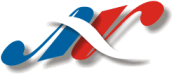 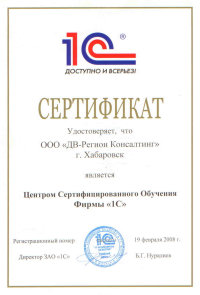 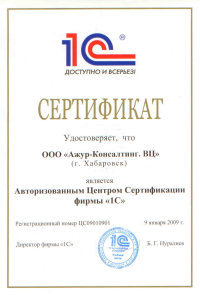 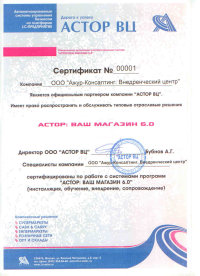 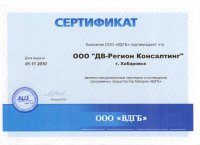 ajur@ajur-consulting.ru  (4212) 47-77-74
внедрение
Внедрение — распространение нововведений; достижение практического использования прогрессивных идей, изобретений, результатов научных исследований (инноваций). Внедрение инноваций требует перестройки сложившегося производства, переподготовки работников, капитальных затрат и одновременно связано с риском не получить необходимый результат и потерпеть убытки.
ajur@ajur-consulting.ru  (4212) 47-77-74
Сколько стоит внедрение?
Что Вы понимаете под внедрением?
Структура предприятия.
Цели.
Задачи.
Средства.
Ресурсы.
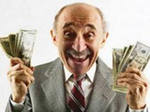 ajur@ajur-consulting.ru  (4212) 47-77-74
Предпроектное обследование.
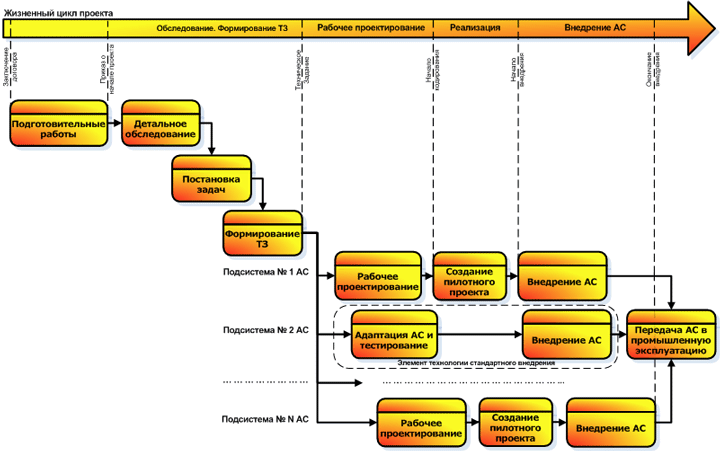 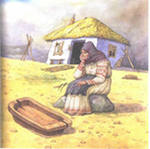 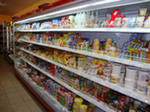 ajur@ajur-consulting.ru  (4212) 47-77-74
Стоимость предпроектного обследования.
Начальник отдела – 4 часа.
Главный специалист по направлению – 4 часа.
Специалисты по участкам работы – 3-4 часа.
Финансисты.
Бухгалтерия.
Логисты.
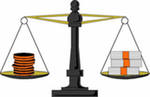 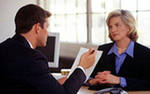 От 3  до 7% от стоимости проекта
ajur@ajur-consulting.ru  (4212) 47-77-74
Результаты обследования.
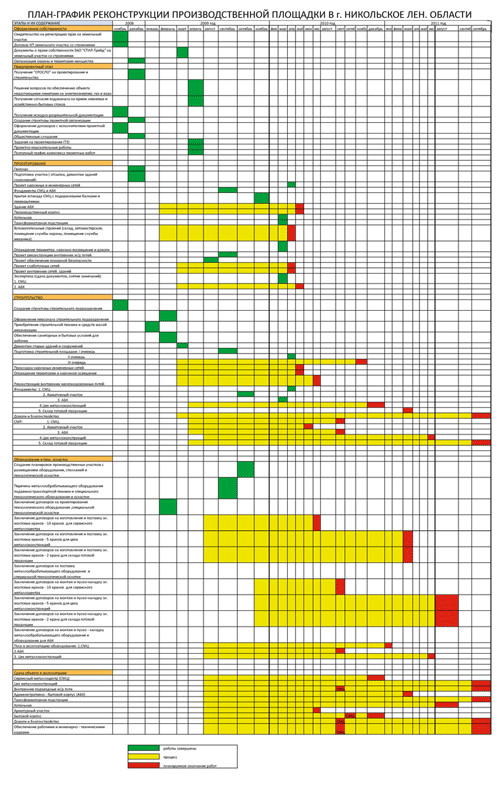 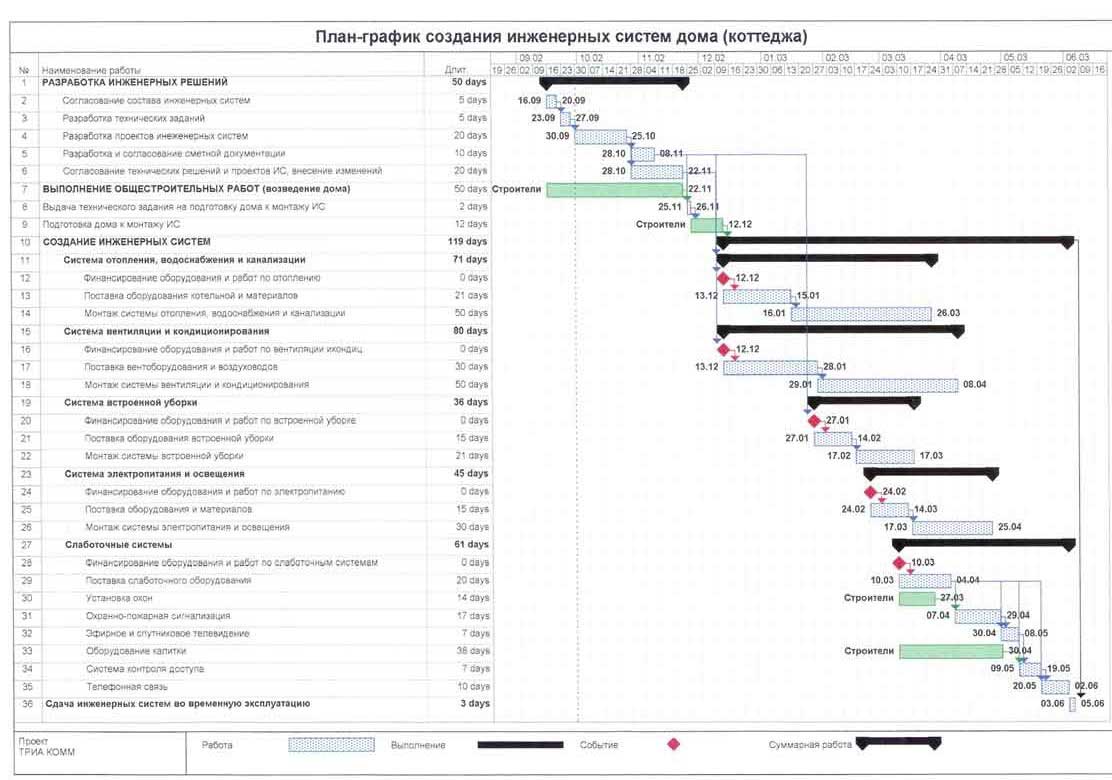 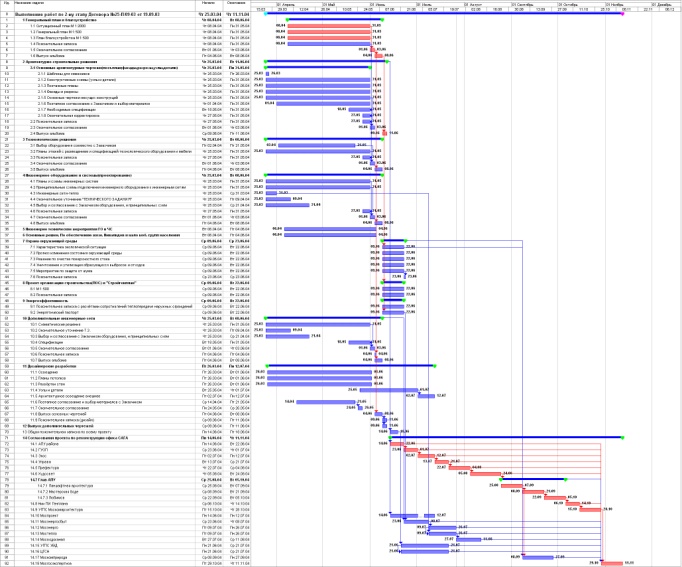 Вы получаете  полную документацию по внедрению с разбивкой по этапам, контрольными точками и ответственными за этапы.
Вы можете принять решение о необходимости внедрения.